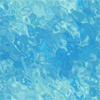 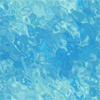 Урок-аукцион
Подготовила Матвеева Татьяна Николаевна,
учитель-логопед  1 квалификационной категории

МКОУ  СОШ п.Ола
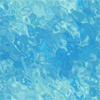 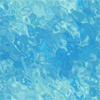 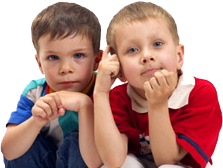 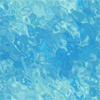 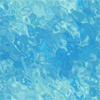 Вода-есть    сок   жизни
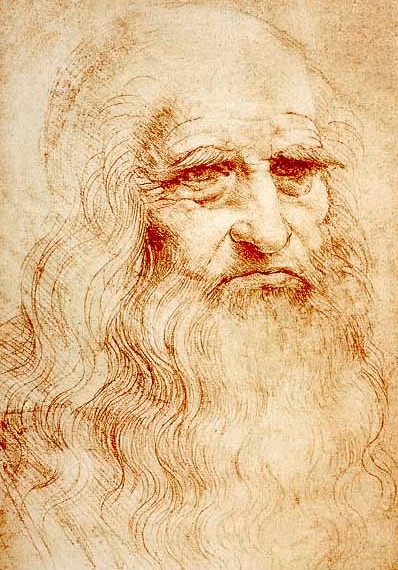 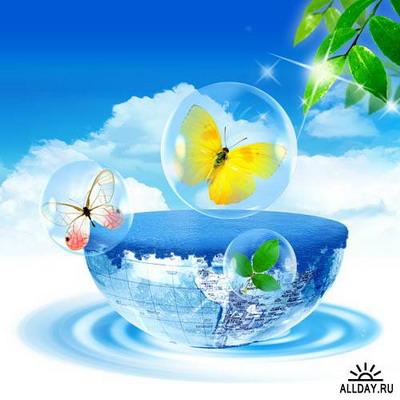 Цель:   доказать,  что
вода—это сок   жизни.
Леонардо  да  Винчи
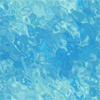 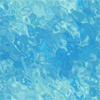 Аукцион
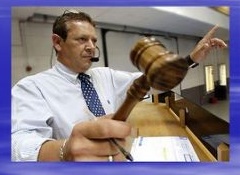 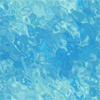 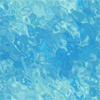 Что   такое    вода?
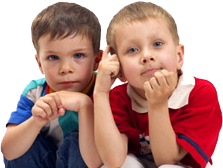 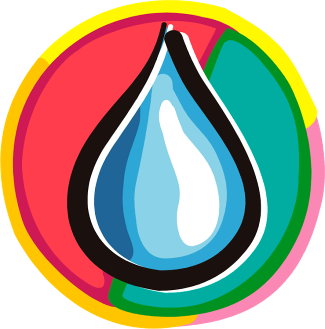 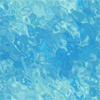 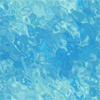 Что   такое    вода?
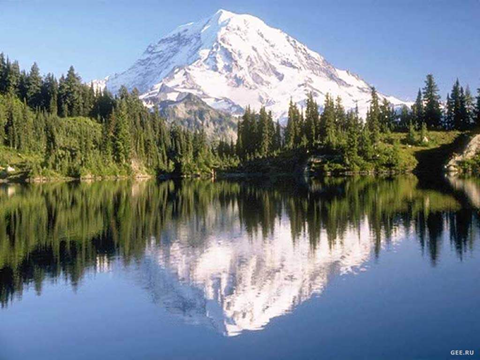 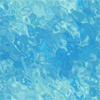 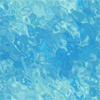 Что   такое    вода?
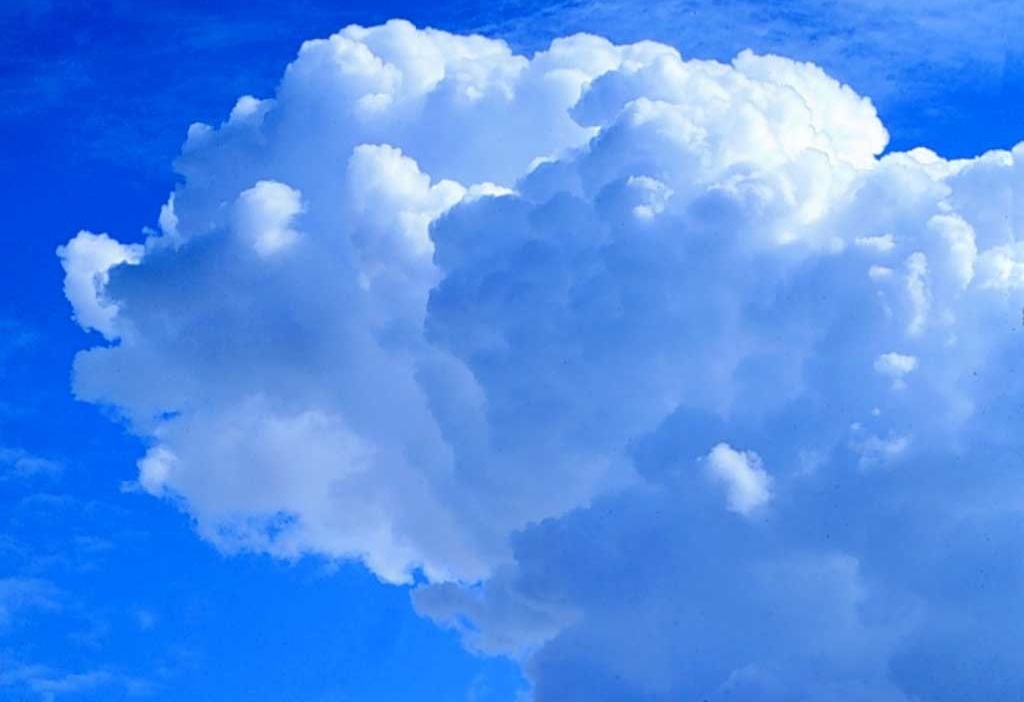 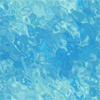 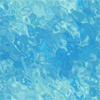 Что   такое    вода?
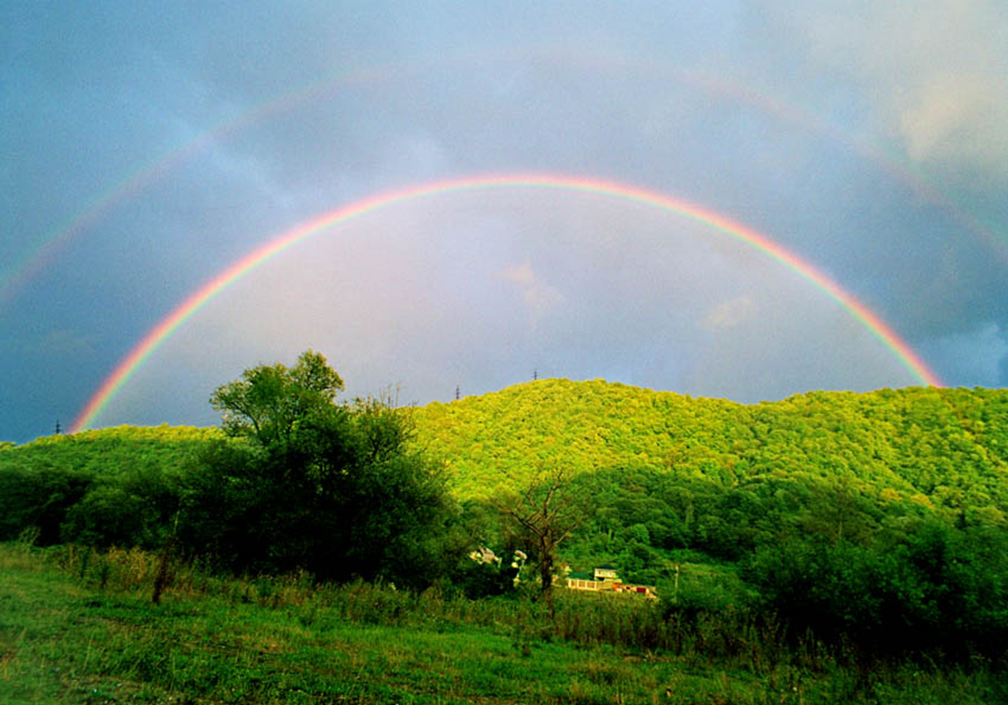 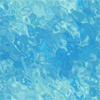 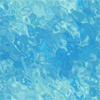 Что   такое    вода?
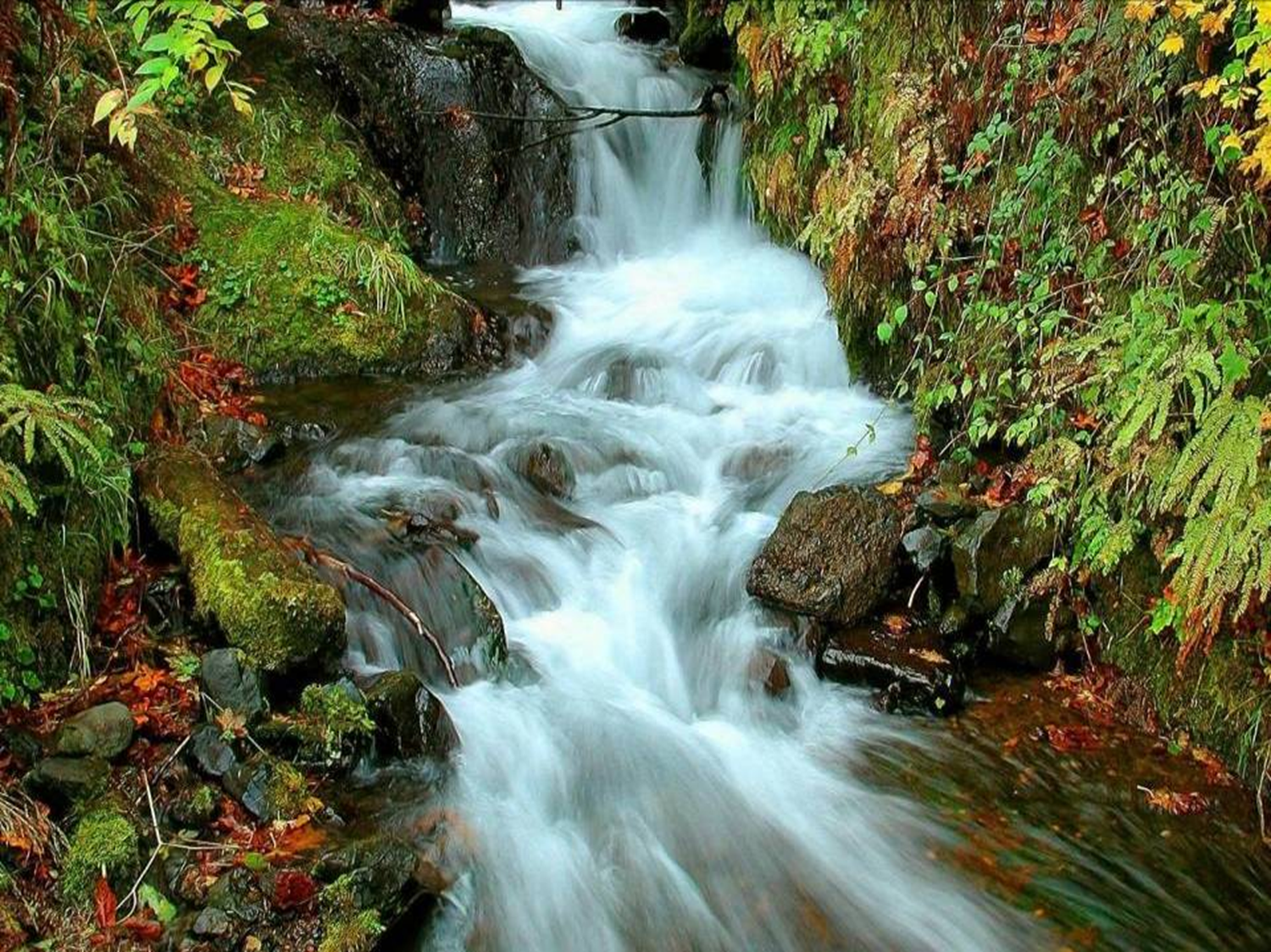 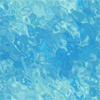 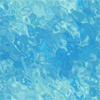 Что   такое    вода?
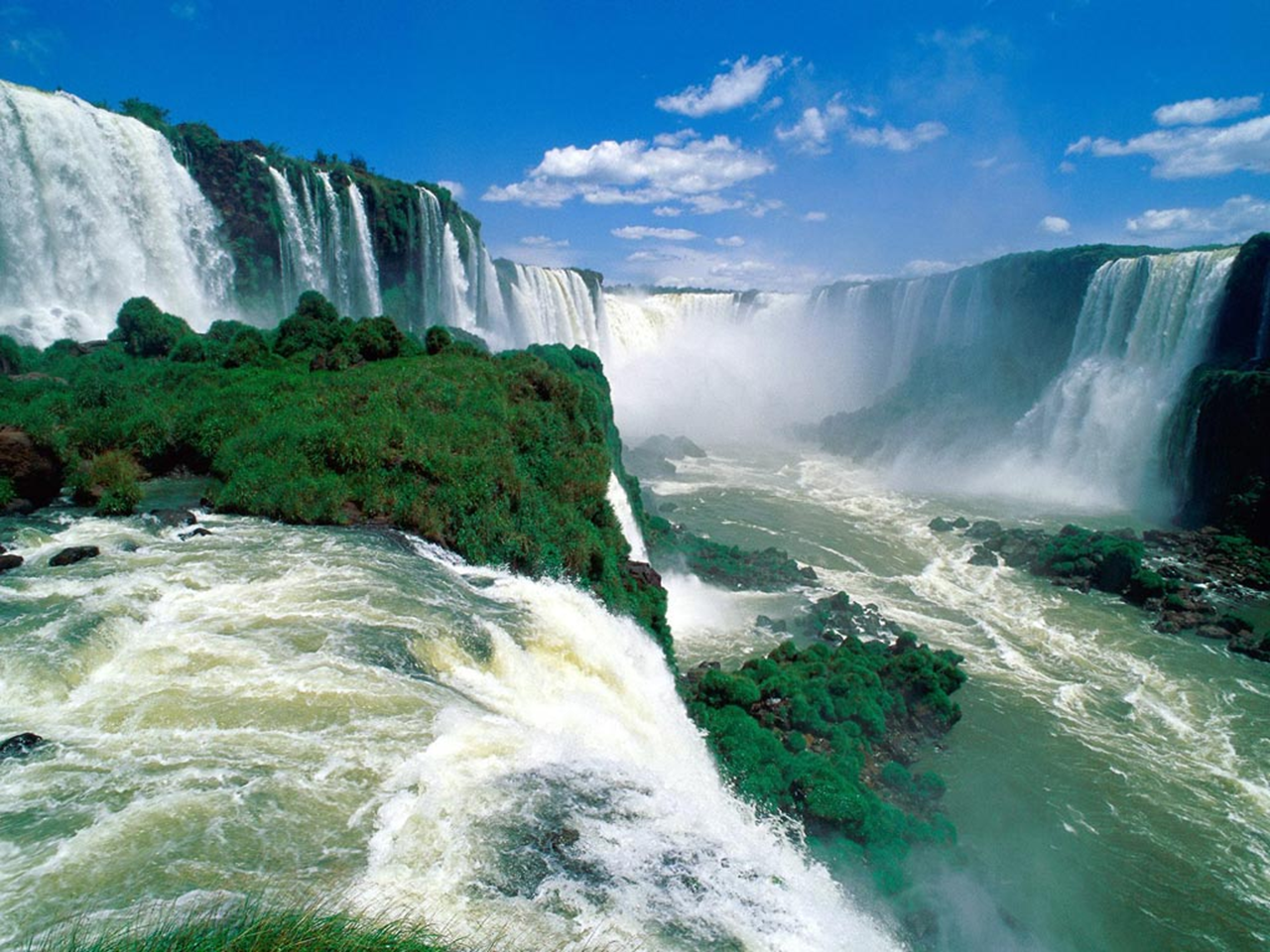 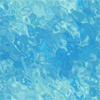 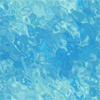 Что   такое    вода?
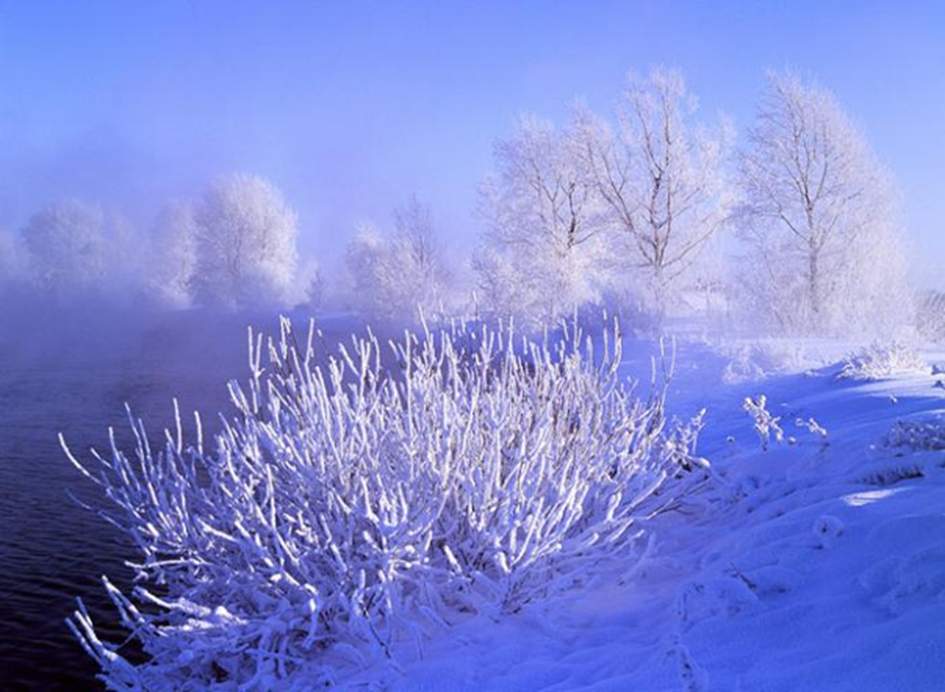 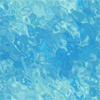 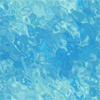 Что   такое    вода?
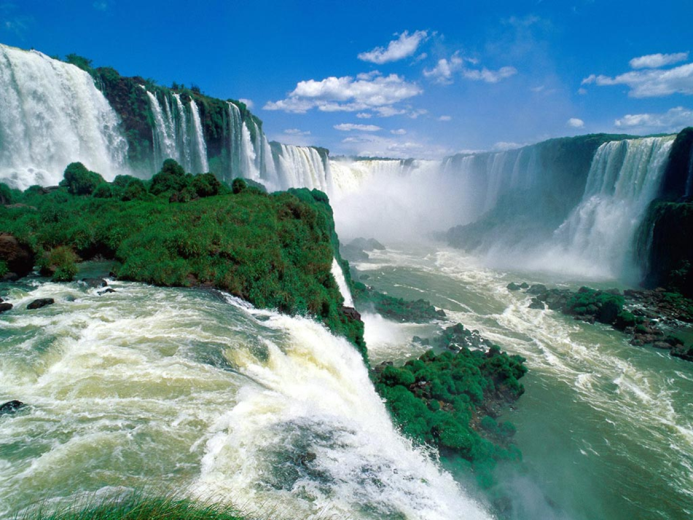 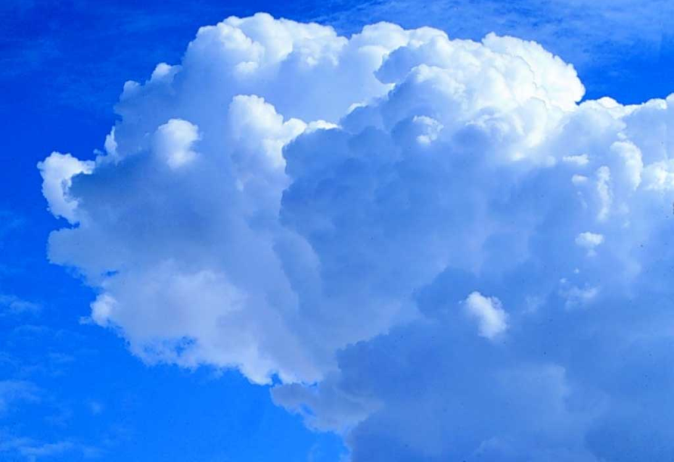 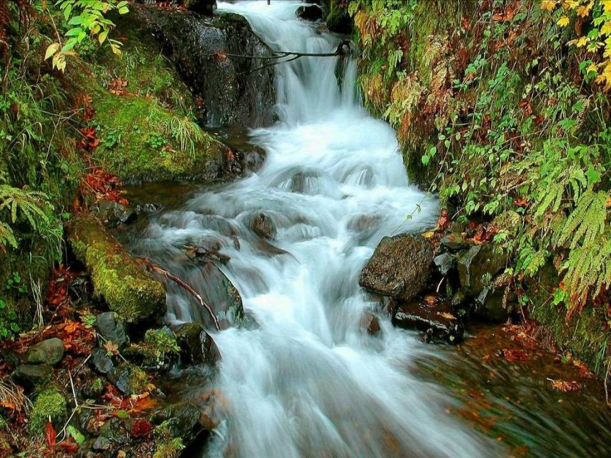 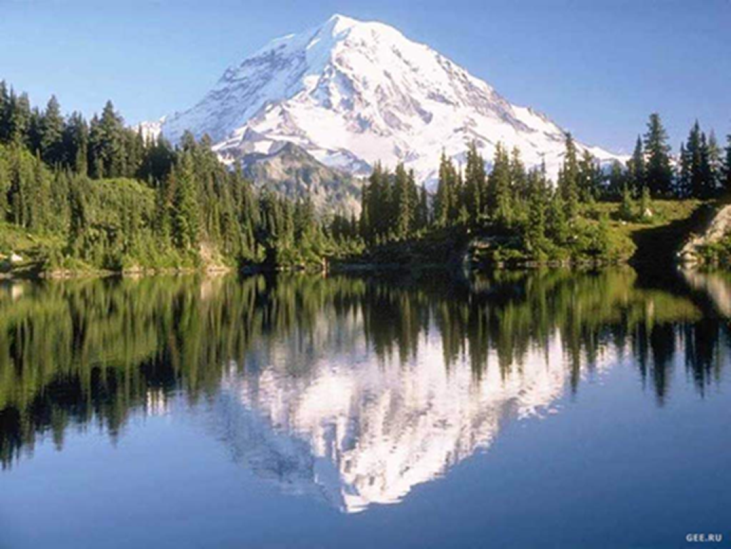 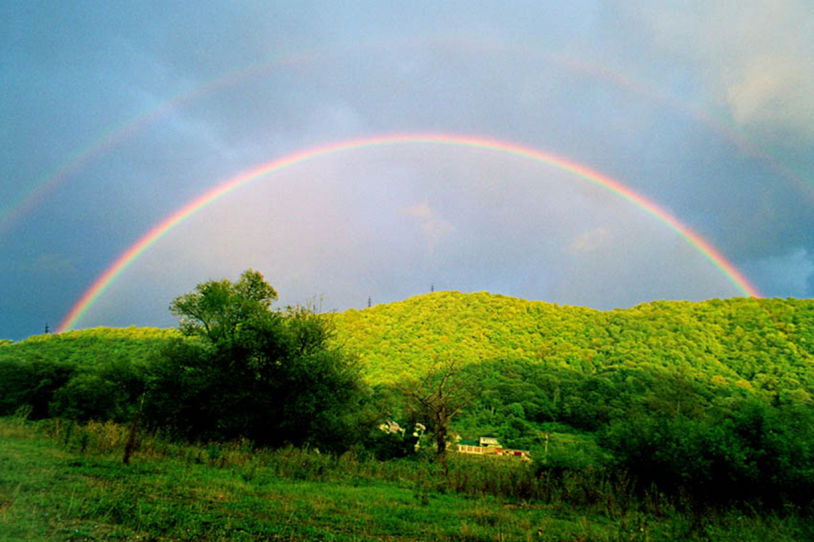 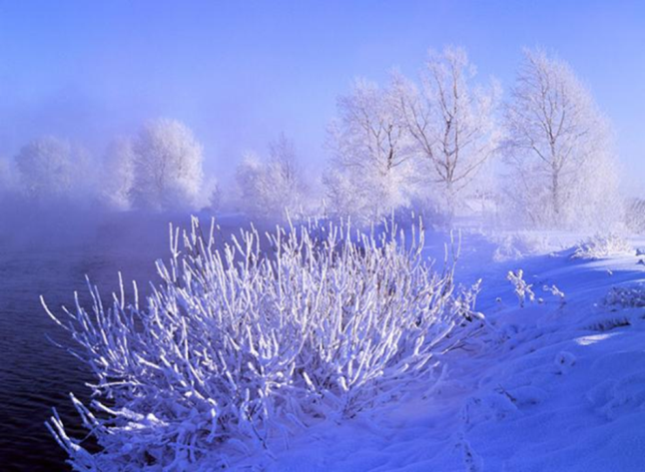 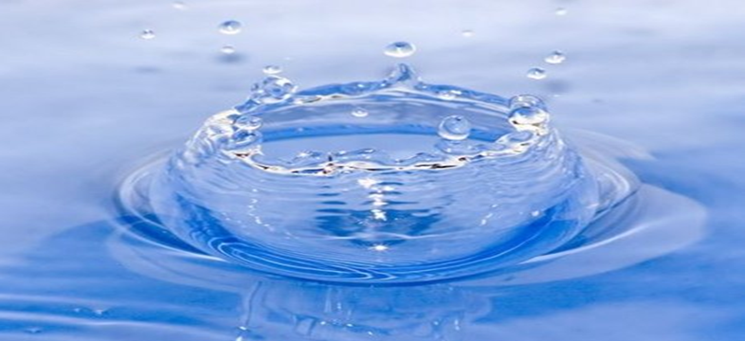 Физминутка
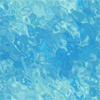 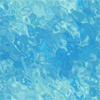 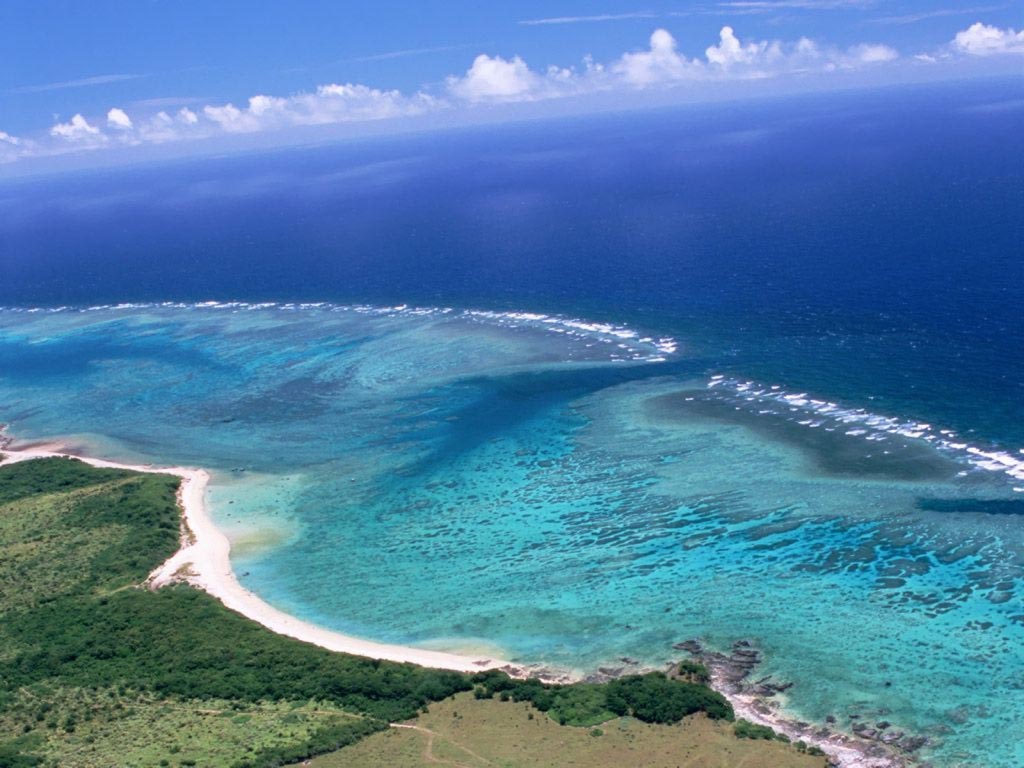 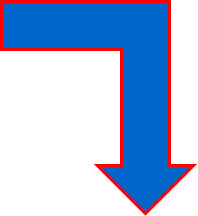 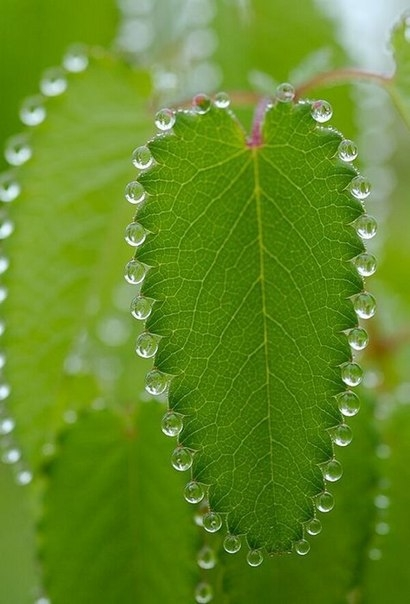 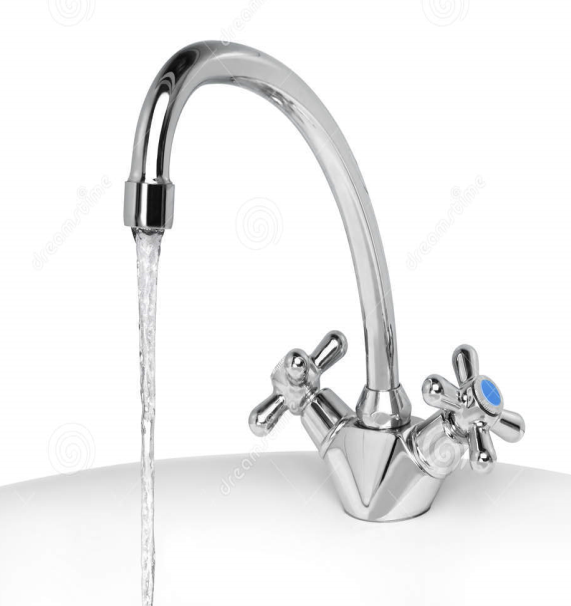 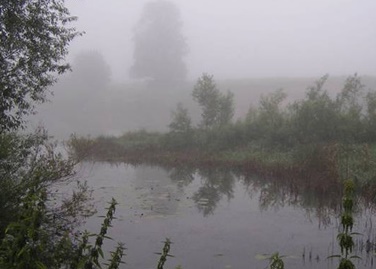 Круговорот   воды   в природе
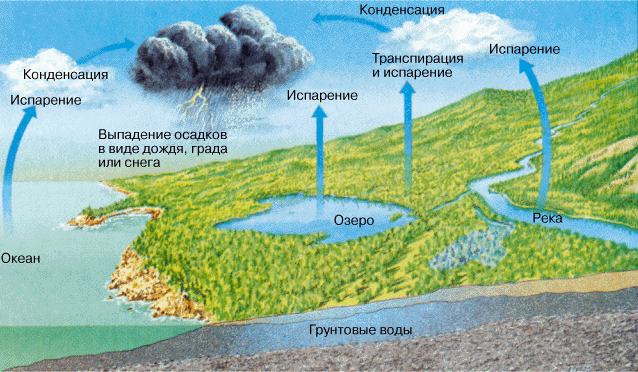 Вода-загадочное  вещество.
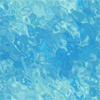 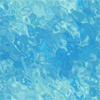 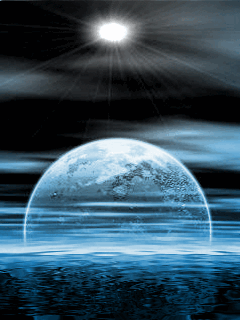 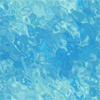 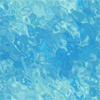 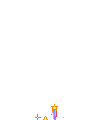 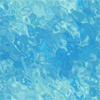 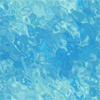 День    
ВОДЫ
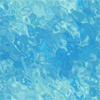 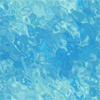 День    
ВОДЫ
Международный  День ВОДЫ  введён  ООН с  1992г.
В  России  День  ВОДЫ  отмечается  22 марта  с 1995г.
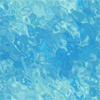 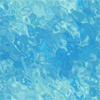 Охрана  водных  ресурсов
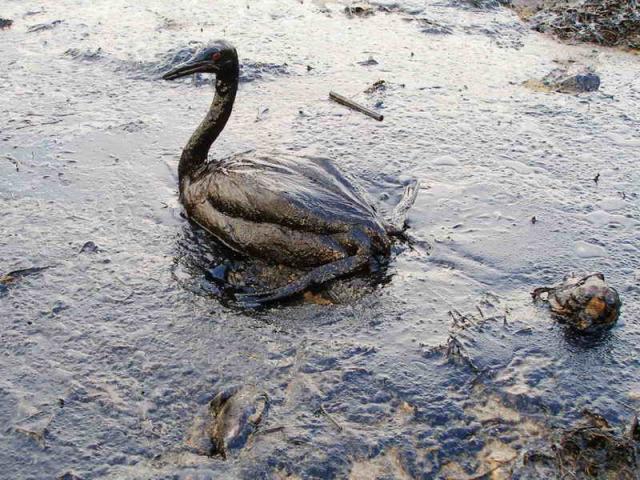 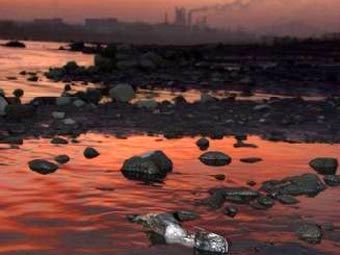 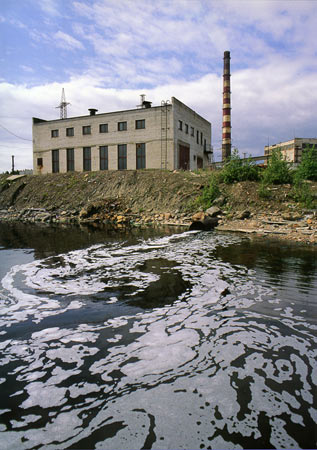 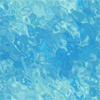 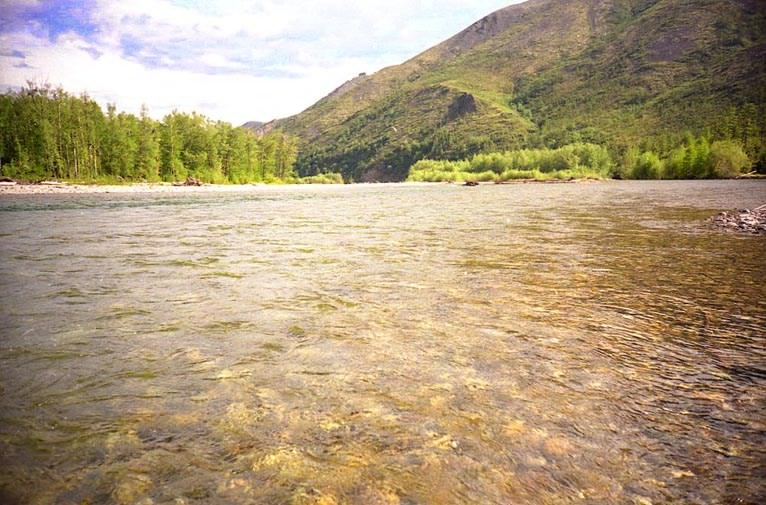 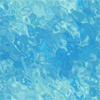 Река  Ола
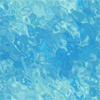 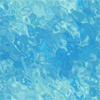 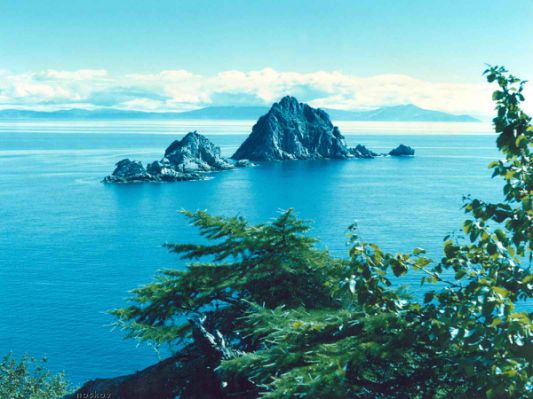 Охотское море
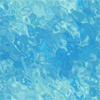 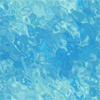 Вода-есть    сок   жизни
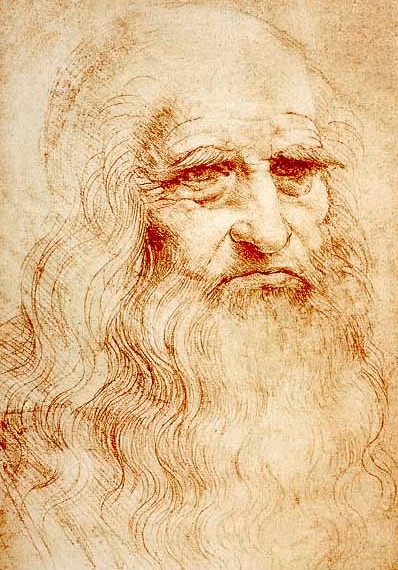 Цель:   доказать,  что
вода—это сок   жизни.
Леонардо  да  Винчи
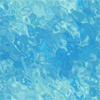 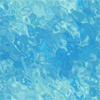 Спасибо  за работу  на   уроке.
Желаю  успехов!